Primordial Nucleosynthesis
Alain Coc 
(Centre de Spectrométrie Nucléaire et de Spectrométrie de Masse, Orsay)
Standard Big-Bang Nucleosynthesis of 4He, D, 3He, 7Li compared with observations
The SBBN “lithium problems”: nuclear aspects
(6Li,  9Be , 10,11B) and CNO in extended SBBN network
Neutron injection and the lithium problem
The 12 reactions of standard BBN
10 thermonuclear reaction rates deduced from experimental data
First 2 from theory: weak np rate and p(n,)d
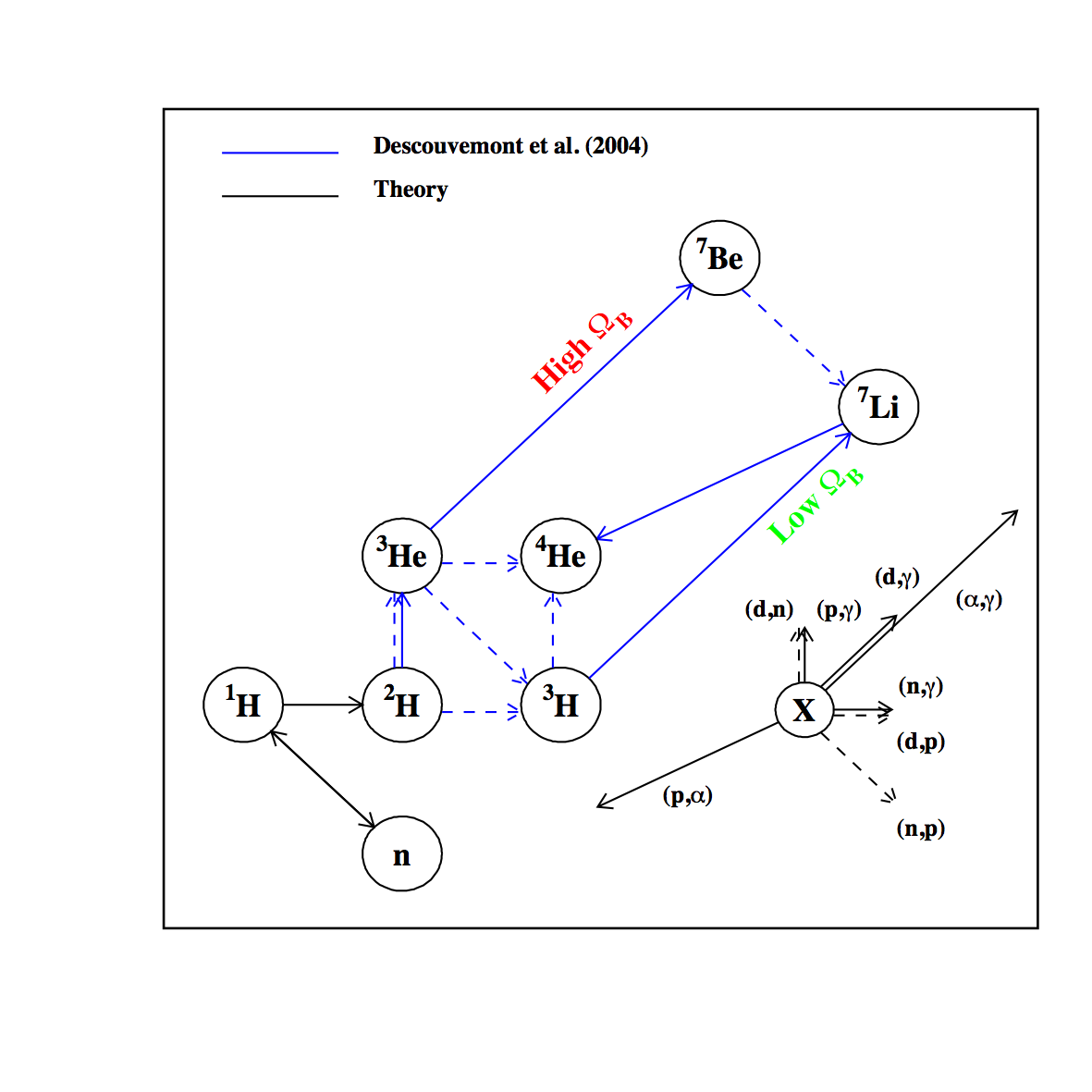 Standard BBN
No convection
No diffusion
No mixing
Known physics
<12 reactions


Simple nucleosynthesis (?)
T<1GK
⇒
T>10GK
Additional 400 reactions up to CNO
[Speaker Notes: Bbnetw_new.kumac]
np  weak reaction rates
np∝ n-1 
 (phase space)(e distribution)(e distribution) dE
+ small corrections
The neutron lifetime is still a matter of debate (but not essential to BBN)
n = 885.70.8 s [PDG 2008] or n=878.50.7 0.3 s [Serebrov et al. 2005]  881.5 ± 1.5 s [PDG 2011] ; 880–884 s [Wietfeldt & Greene 2011]
Weak rate change mostly affects n/p ratio at freeze out and hence 4He abundance
 Change in expansion rate gives similar effect (n/p freezeout when weak rate  expansion rate)
[Speaker Notes: Verifie 31/05/2011]
Sensitivity to thermonuclear reaction rates
At WMAP baryonic density
10 [Coc & Vangioni 2010]
10 rates deduced from experimental data
Compilations and evaluations for/including BBN thermonuclear rates
 Smith, Kawano & Malaney 1999 (with uncertainties)
 NACRE, Angulo et al. 1999 (7/10, tabulated rates and uncertainties)
  Nollett & Burles 2000 (no rates provided)
  Cyburt, Fields & Olive 2003 (revaluation of NACRE)
 Serpico et al. 2004 (rates and uncertainties provided)
 Descouvemont, Adahchour, Angulo, Coc  & Vangioni-Flam 2004 [DAACV] 
 « R-Matrix » formalism: S-factors fits of data constrained by theory
 Provide also reaction rate uncertainties
 Cyburt 2004 (rates provided, uncertainties calculated but not provided)
 Update with post 2004 experimental data yet to be done…
[Speaker Notes: Gamow hag  at 1GK: 163-574 keV]
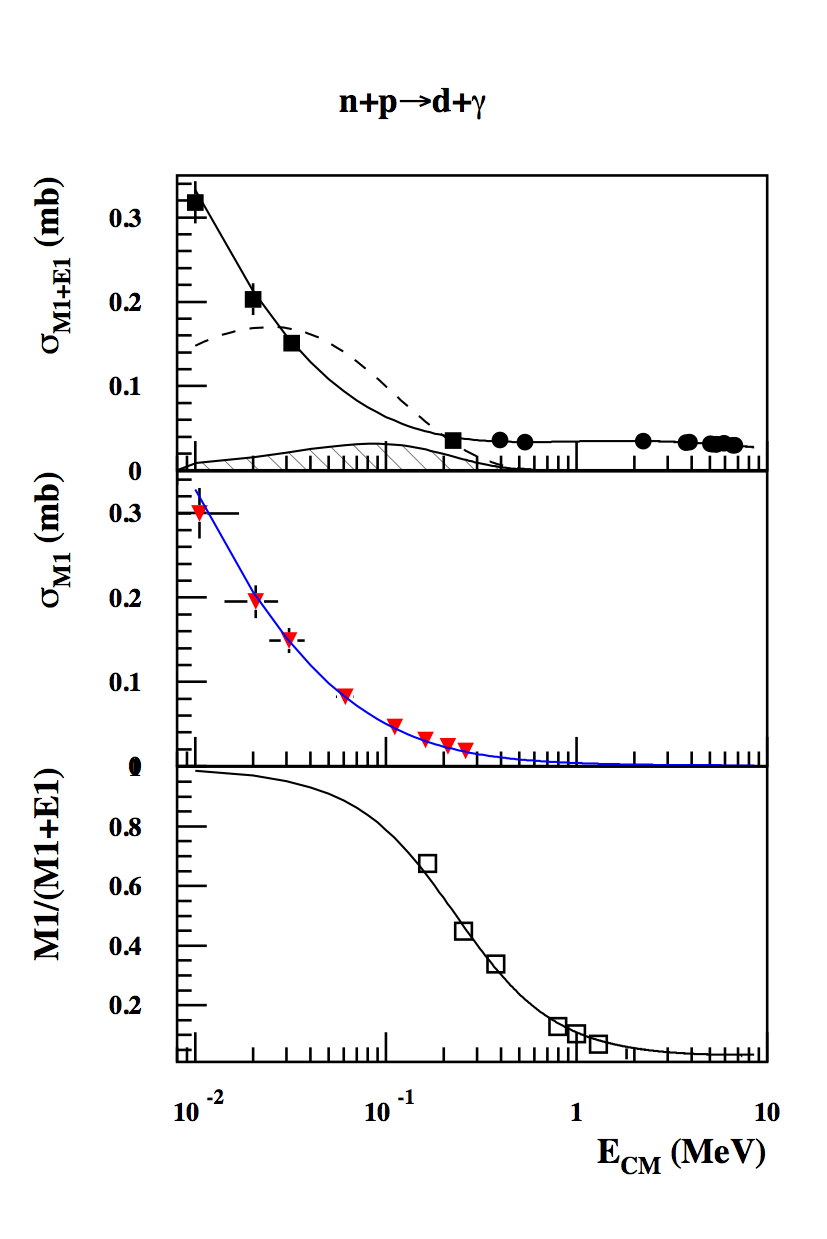 The 1H(n,)2H reaction
Sensitivity = 1.33 
E ~ 25 keV
New measurement of the M1 contribution [Ryezaveva et al. 2006] by inelastic electron scattering off D
New precise n(p,)d EFT cross section and rate calculation [Ando et al. 2006]
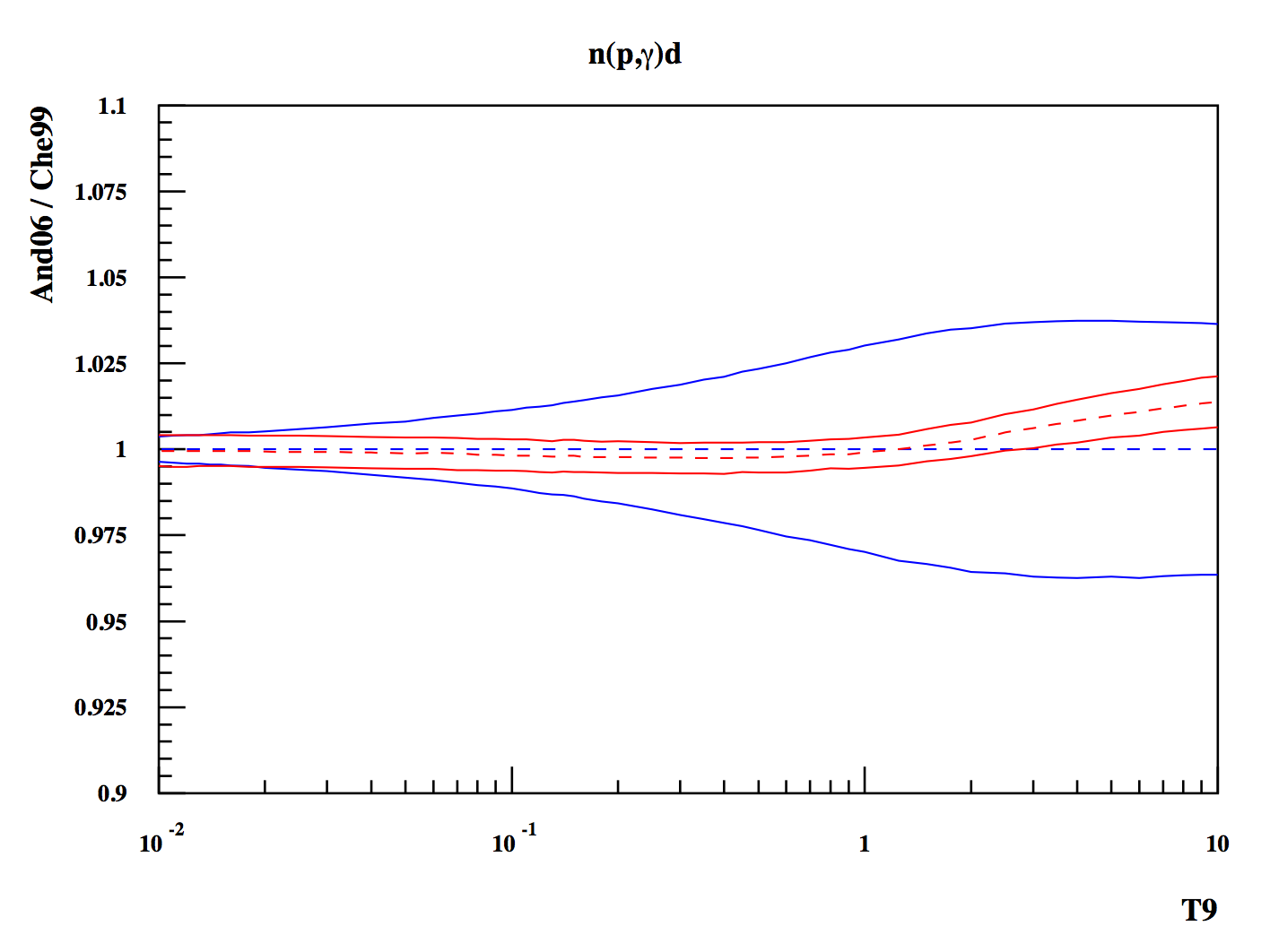 Variation of constants (K. Olive talk)
[Speaker Notes: * From Ryezayeva et al. PRL 100, 172501 (2008)
Npgexp_new in paw/BBN/nucl/npdg]
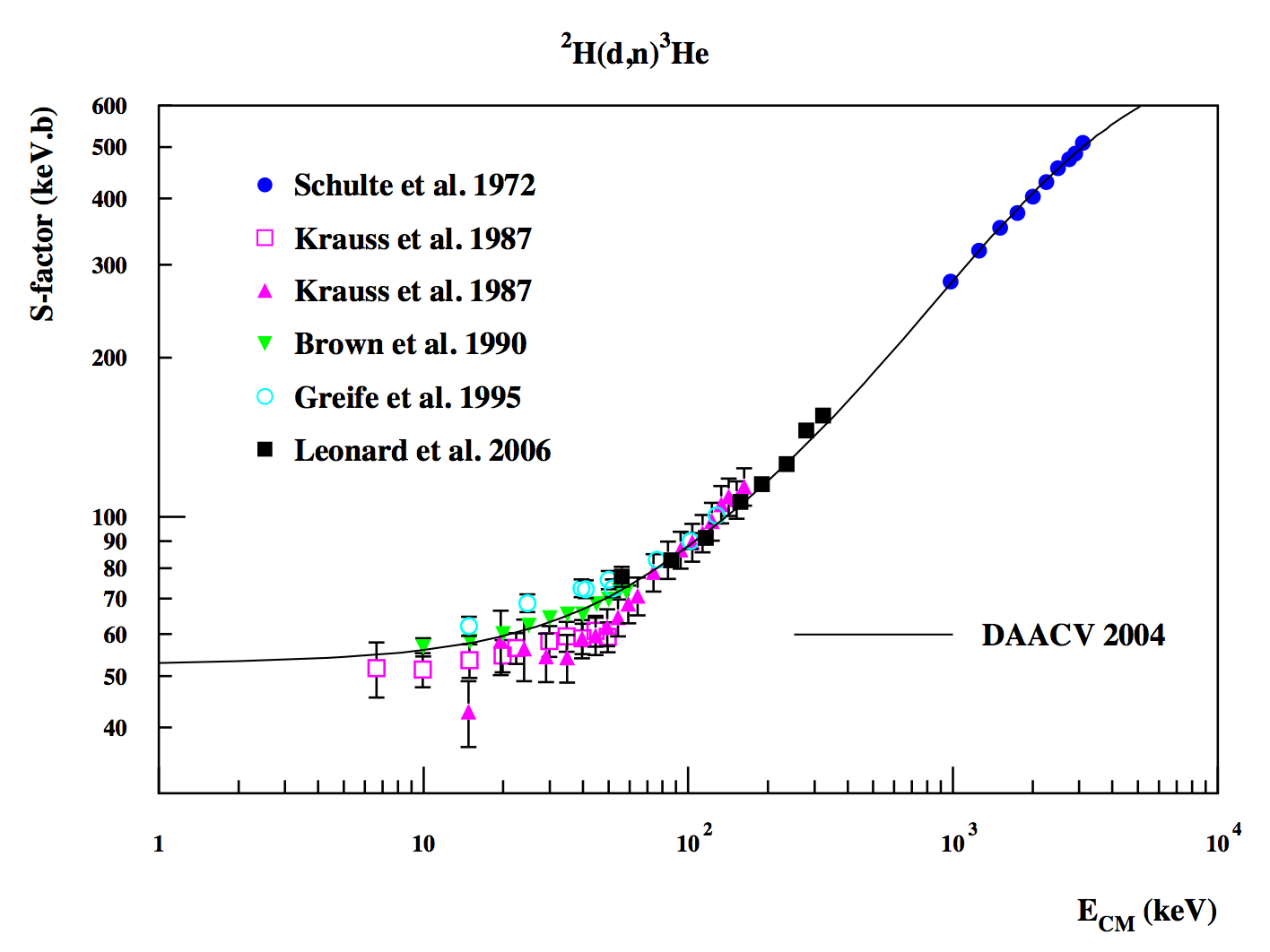 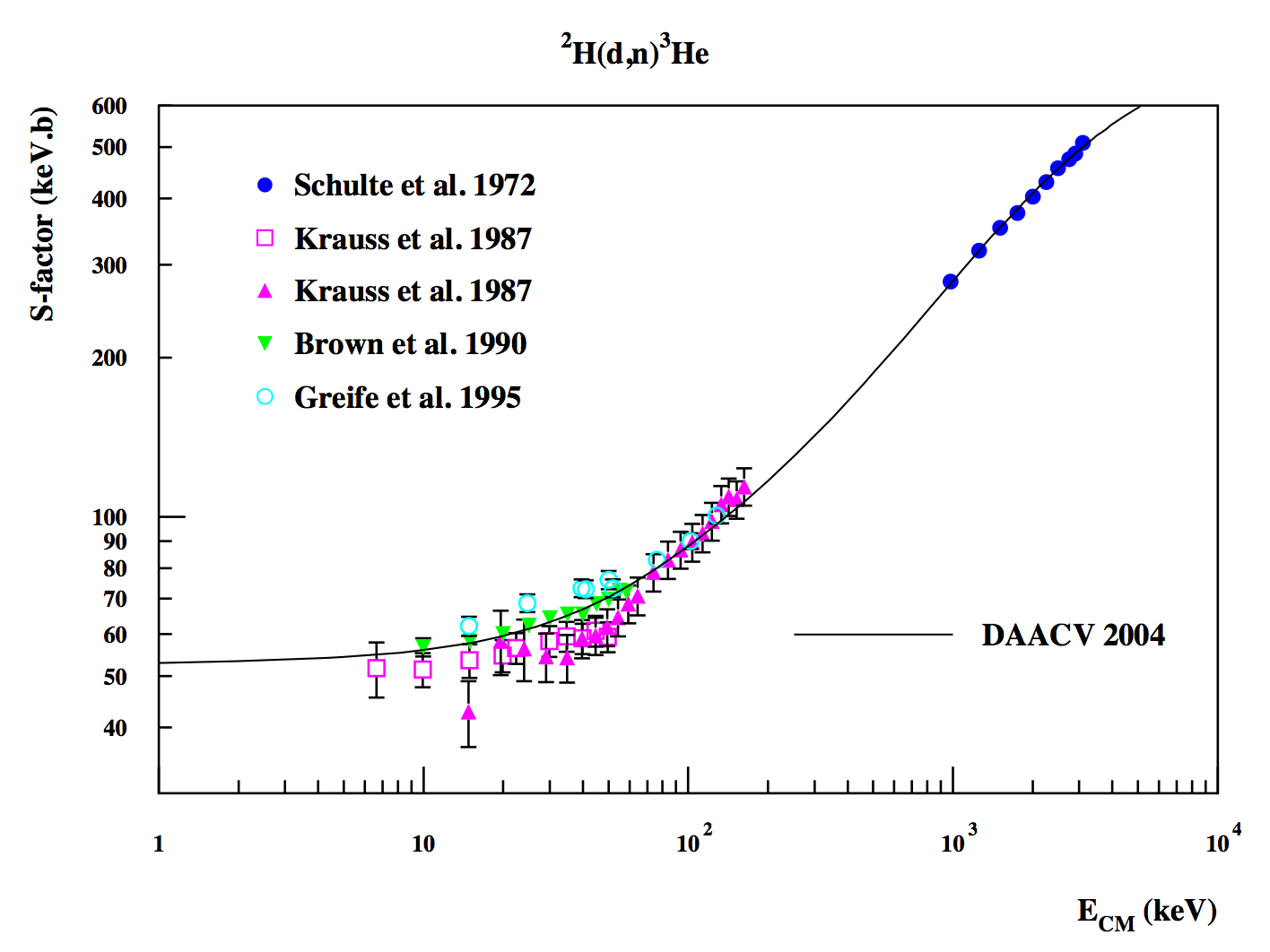 The 2H(d,n)3He reaction
Sensitivity = 0.61 
E0(E0/2) = 0.12(0.12) MeV
New precise measurements of 2H(d,n)3He (and 2H(d,p)3H) reaction at TUNL [Leonard et al. 2006]
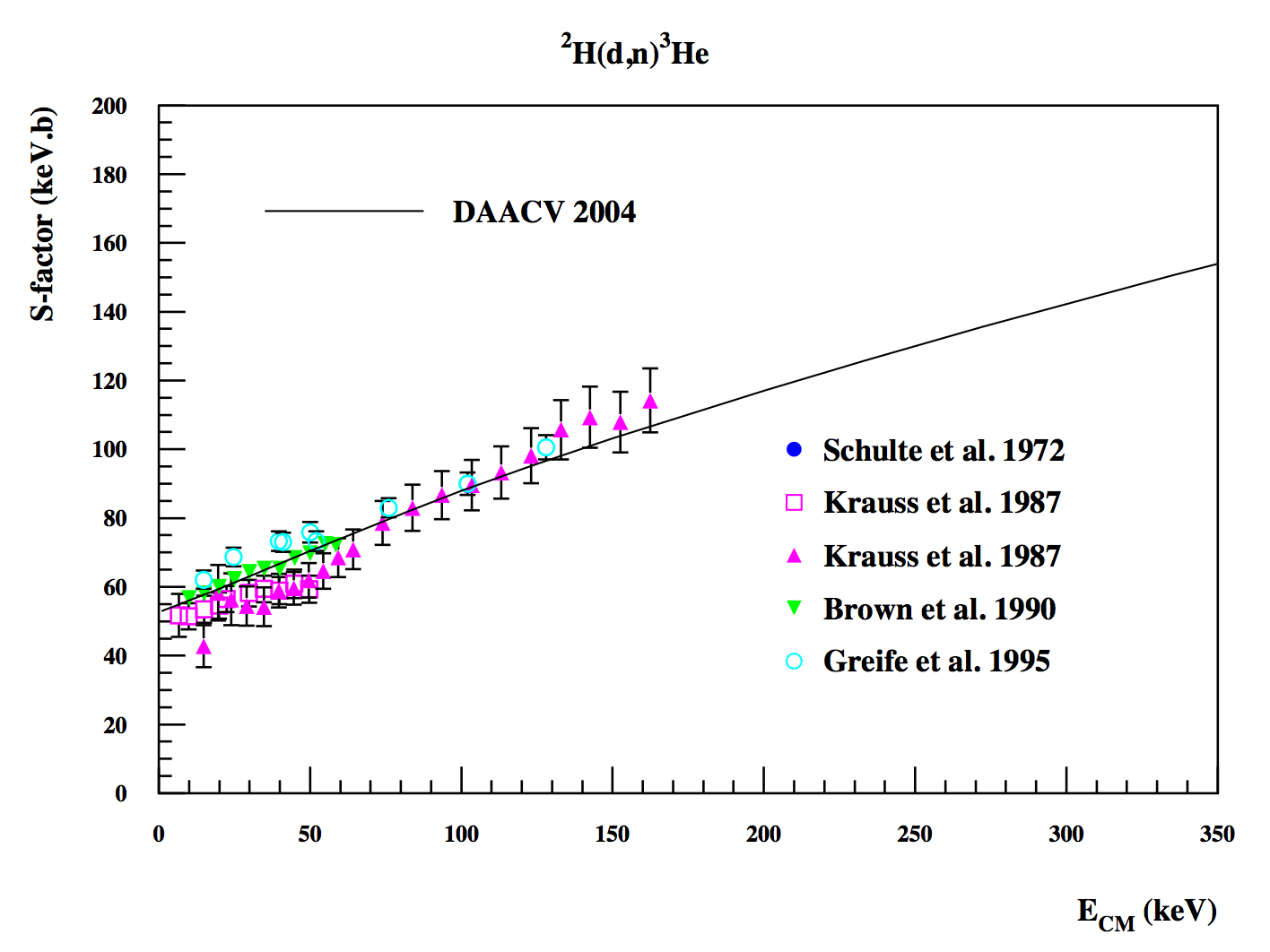 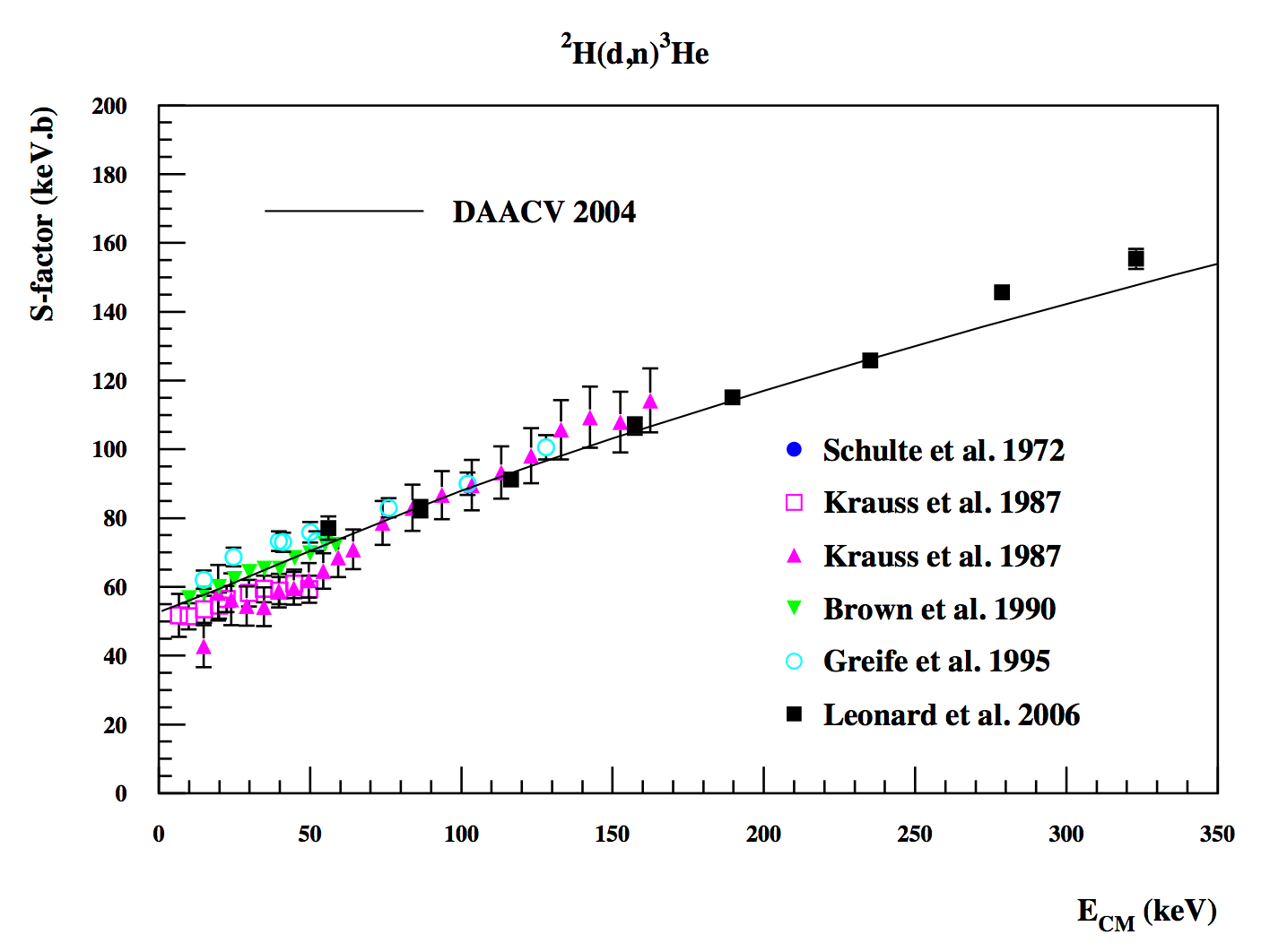 Excellent agreement with DAACV 2004 fit within Gamow window
 No change in central Li/H value
 Reduced uncertainty
 R-matrix fit reliability
[Speaker Notes: Ddn_sfac]
The 3He(,)7Be reaction
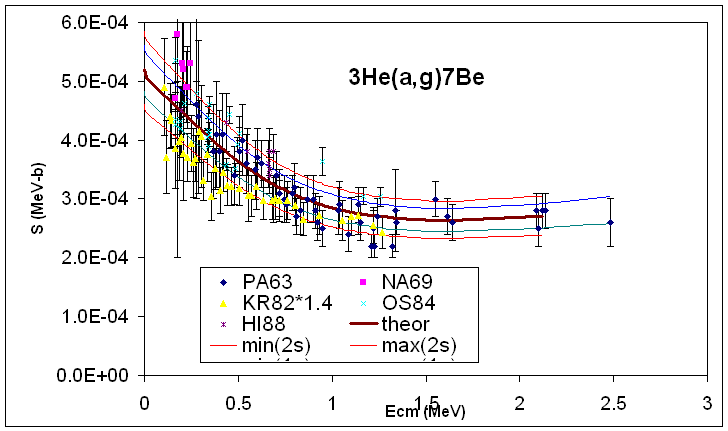 Sensitivity = 0.97 
E0(E0/2) = 0.37(0.21) MeV
[DAACV]
Systematic uncertainties :  prompt versus activation measurements
New precise measurements :
 Prompt [Brown et al. 2007, Confortola et al. 2007, Costantini et al. 2008]
 Activation [Nara Singh et al. 2005, Brown et al. 2007, Confortola et al. 2007,  Gyürky et al. 2007]
 Recoil [Di Leva et al. 2009]
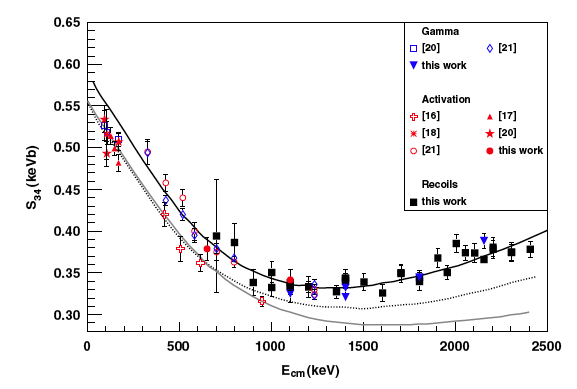 Reanalysis of  3He(,)7Be rate [Cyburt & Davids 2008]: S(0) = 0.580±0.043 keV.b (13% higher than in DAACV04) S(0) = 0.56±0.02±0.02 keV.b [Adelberger et al. 2010]
Determination of primordial abundances
Primordial abundances :
Observe a set of primitive objects born when the Universe was young
Extrapolate to zero metallicity : Fe/H, O/H, Si/H,….  0
7Li at the surface of low metallicity stars in the halo of our Galaxy: Li/H = (1.58±0.35)10-10 [Sbordone et al. 2010]
 4He in H II (ionized H) regions of blue compact galaxies:         0.245 < Yp < 0.267 [Aver, Olive & Skillman 2010] (0.245 < Yp < 0.262 [Skillman, this workshop]) 
D in remote cosmological clouds (i.e. at high redshift) on the line of sight of quasars:                                                                 (2.84±0.26)× 10-5 (1-)  [Fields & Sarkar 2008]
 3He in H II regions of our Galaxy:                                                                     3He/H ≤ (1.1±0.2)×10-5 [Bania et al. 2002]
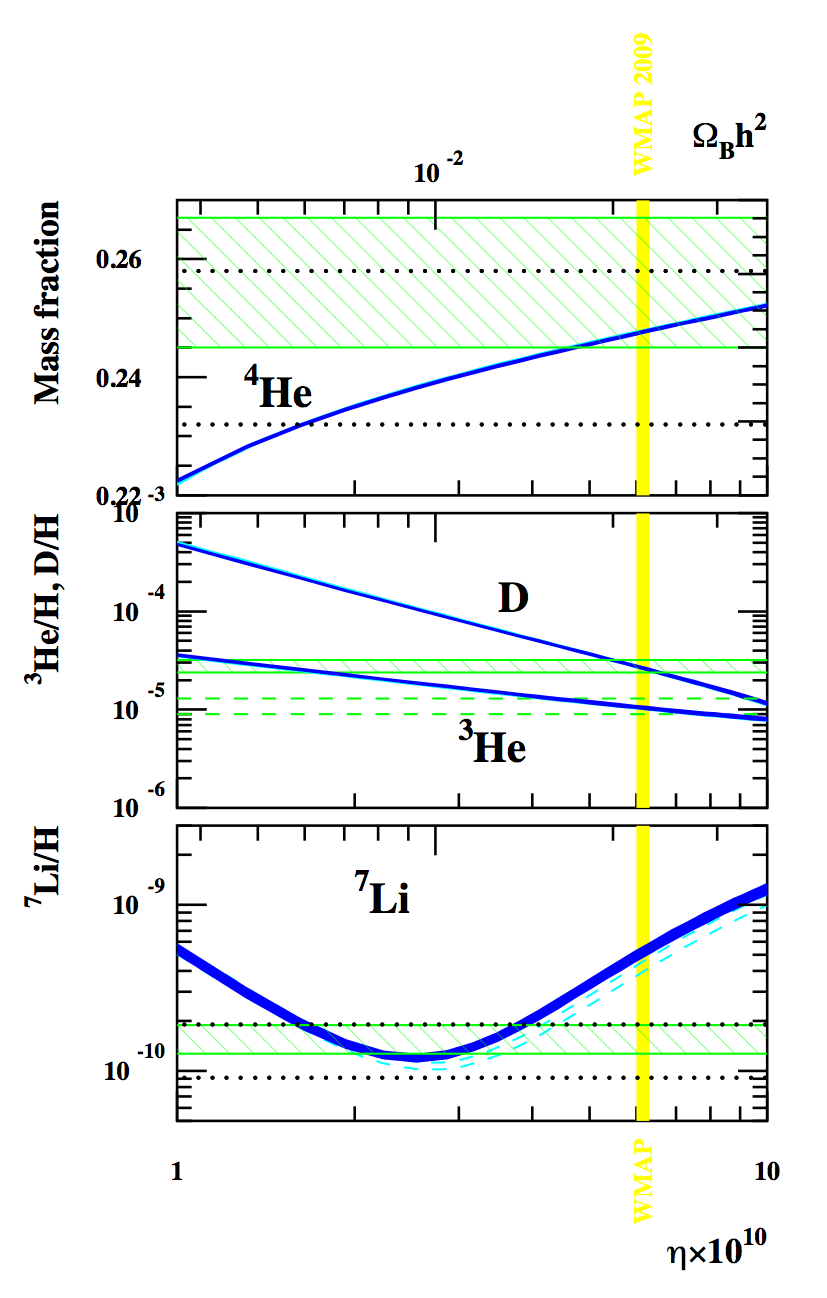 The Li problem update
New nuclear data
New abundance determinations
Agreement for 4He, D and 3He 
7Li difference of a factor of  > 3 !
New 7Be (i.e. 7Li) destruction channels
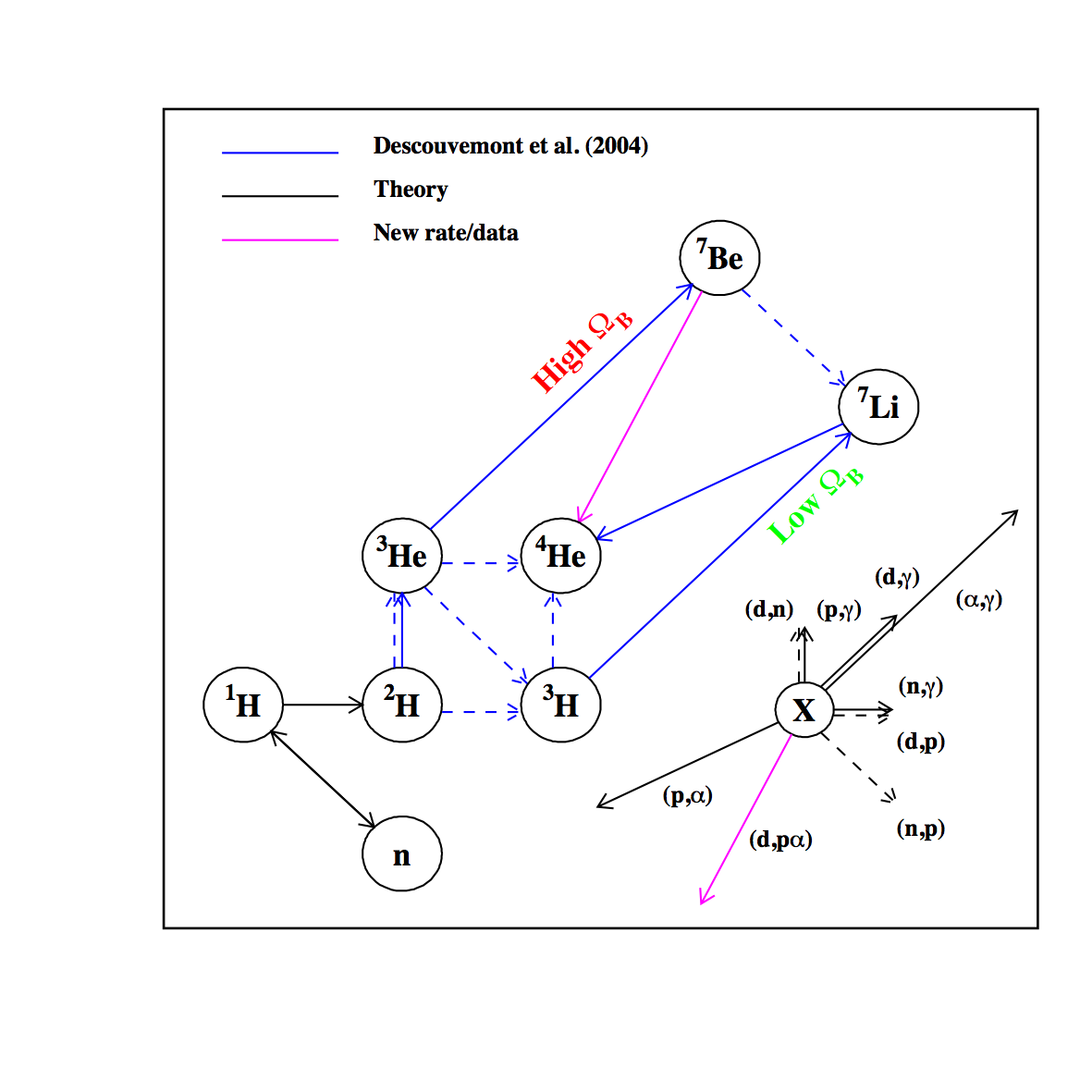 The 7Be(d,p)8Be*2 reaction [Coc et al. 2004]
Experiment at Louvain LN [Angulo et al. 2005] : no (integrated) cross-section enhancement
Hypothetical resonance at ER = 200±100 keV with 40 keV [Cyburt & Pospelov 2009]; corresponding to ≈16.7 MeV 9B level ?
 No resonance observed at Oak Ridge in D(7Be,d)7Be scattering [O’Malley et al. 2011]
Measured Ex=16.8 MeV and =81 keV [Scholl et al. 2011] ⇒primordial effect on 7Li < 4% [Kirsebom & Davids 2011]
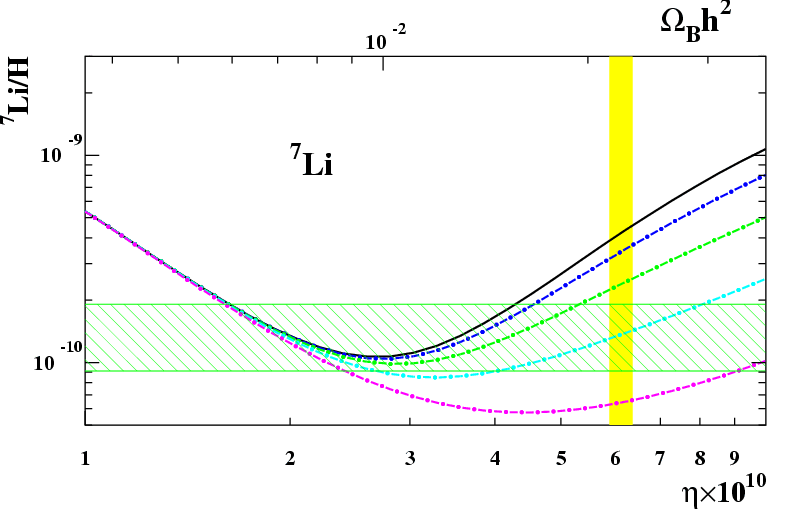 30
100
300
1000
16.50    (2+)
15.00
7Be+3He
9.000
6.580    (2+)
5.220
3.353     2+
10C
Other resonances  ?
[Chakraborty, Fields & Olive (2011)]
Unknown Resonances in 7Be + n, p, d, t, 3He and   ?
8Be, 9,10,11B, 10,11C compound nuclei
15.04  (2-, 1-) ?
14.99   (2-, 1-) ?
Unknown level properties in 9,11B and unknown levels in 10C
10.00
p?
5.10
6Be+
7Be+3He→10C→2p+2
10C level structure investigated trough other reactions e.g. 
9Be+3He→10C+d
9B+p
[Speaker Notes: Physical Review D, vol. 83 (2011) 063006]
t or d
Position 
gas chamber
E proportional 
counter
3He @ 
35MeV
10B,9Be targets 100 g/cm2
Plastic scintillator (E)
Ongoing
Proposed Tandem Experiment
ORSAY SPLIT-POLE spectrometer
Indirect study of 10C, 9B & 10B states via (3He,t), (3He,d) reactions 
on 10B and 9Be targets
. B(pos)    
. E                       particle 
. E                     identification
DSSDs
© F. Hammache
First results from Tandem experiment
New 10C level:
Ex=
ΓTot =
Spin-parity ?
Partial widths ?
Experiment in progress
Provisional !
[F. Hammache, priv. comm.]
But unlikely to contribute (Coulomb barrier) [Broggini et al.   ArXiv:1202.5232 and Poster 5]
6Li nucleosynthesis
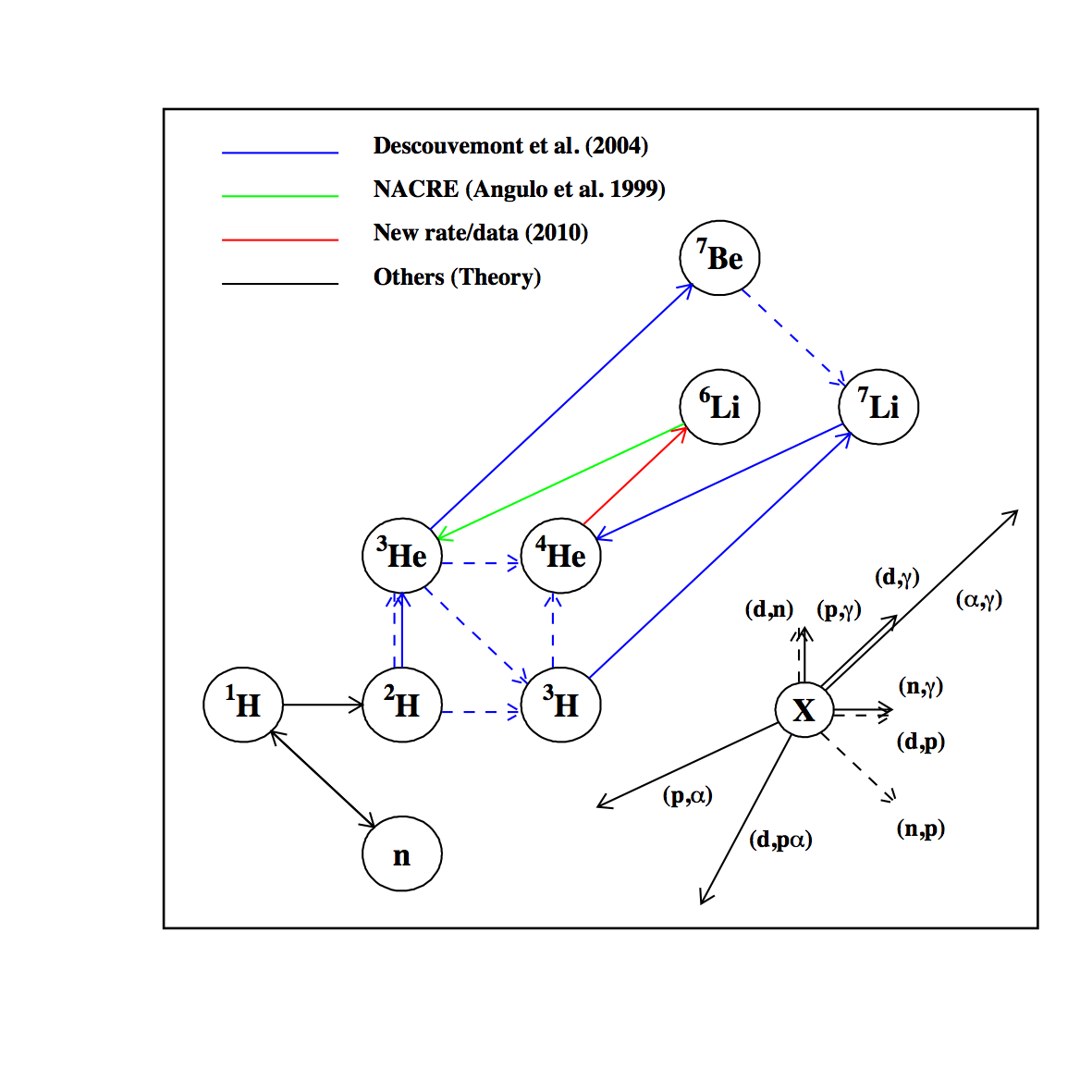 4He(t,n)6Li, 7Li(p,d)6Li : Q ≈ -5MeV
3He(t,)6Li : too slow [Fukugita & Kajino,1990]
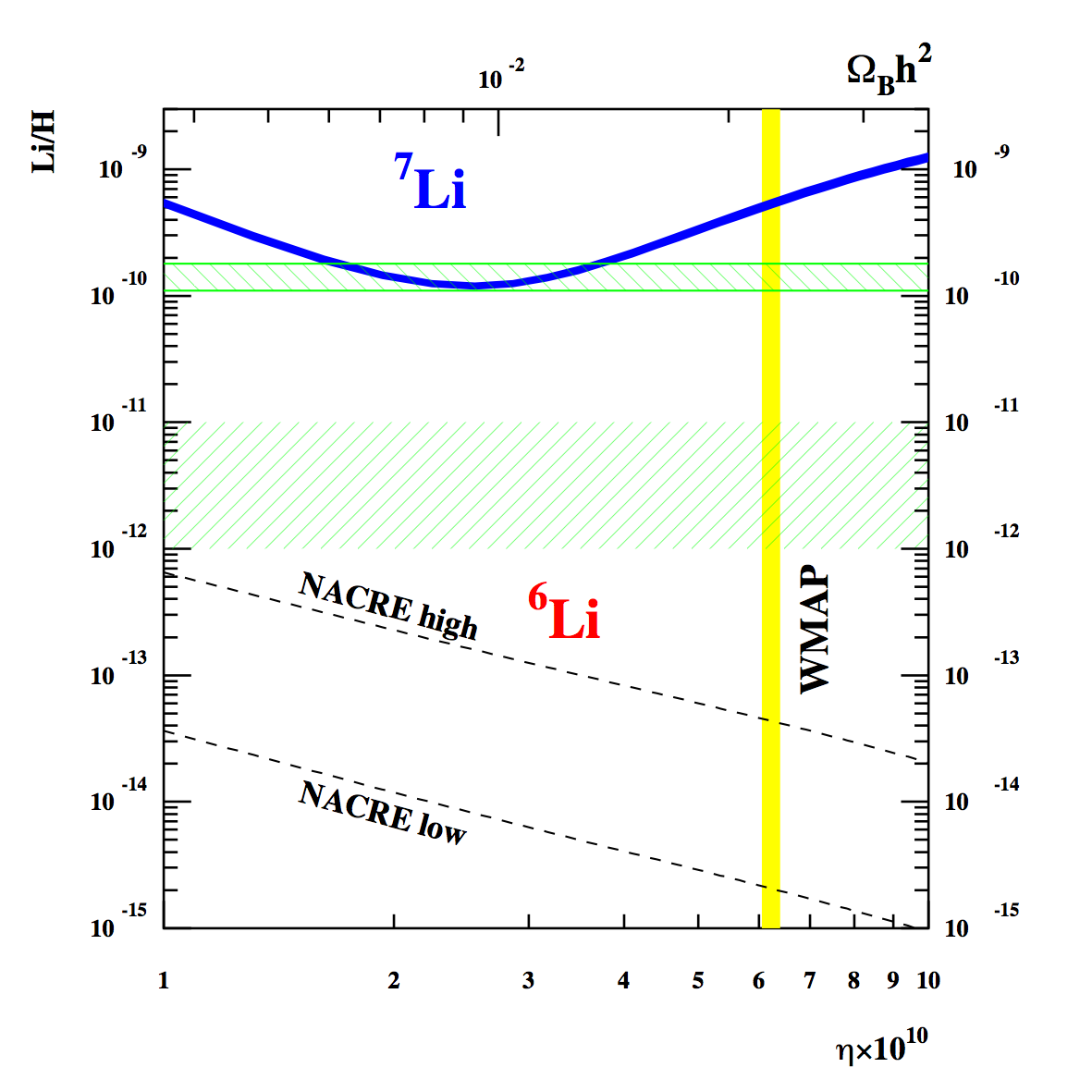 Conservative range of 6Li/H observations [Nissen et al. 1999; Cayrel, et al. 1999; Aoki et al. 2004; Asplund et al. 2006]
Uncertainty from 2H(,)6Li [NACRE 1999]
[Speaker Notes: Bbnetw_new
xtime06]
6Li nucleosynthesis after GSI experiment
[See also Poster 9]
Coulomb dissociation of 6Li at GSI
[Hammache et al. 2011]                    6Li + γ* → 4He + D
The nuclear dissociation contribution is important and was dominant in previous experiment!
γ* : virtual photon in the vicinity of high Z nucleus
HD 84937 : Cayrel, et al. 2008; Steffen et al. 2010
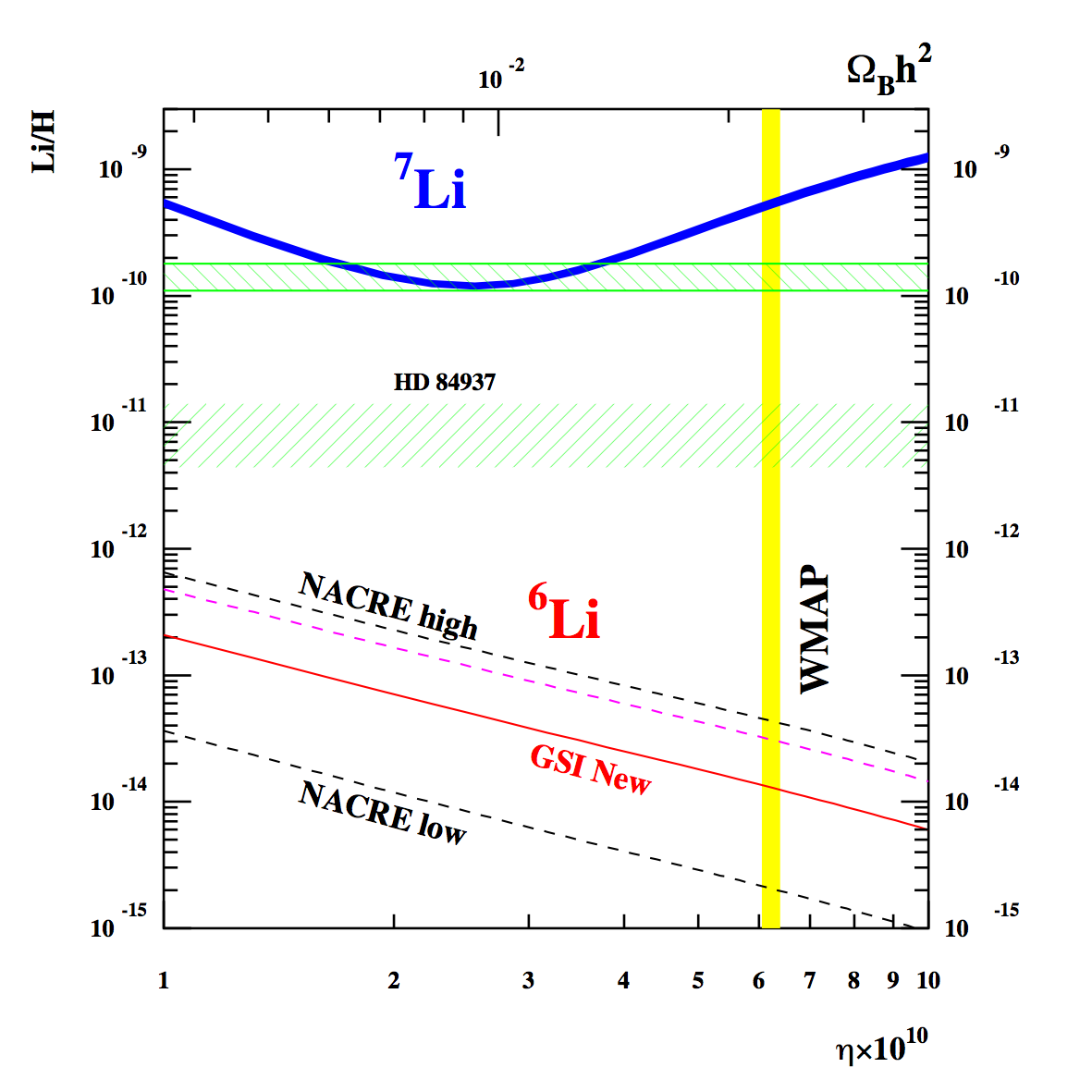 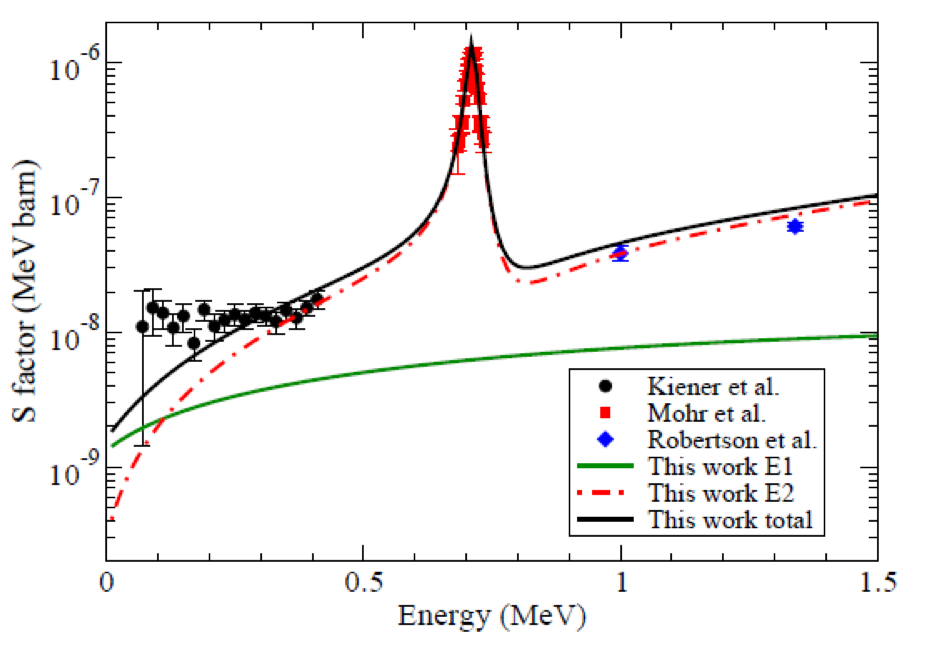 BBN
6Li BBN production 6Li/H ≈ 1.3×10-14 [Hammache et al. 2011]
CNO nucleosynthesis with an extended BBN network
Extended to CNO network predictions : CNO/H ≈ 10-15 [Iocco et al. 2007]
Motivation for extended network:
Potential neutron sources for 7Be destruction by            7Be(n,p)7Li(p,)4He in BBN; unexpected effect           (e.g. 7Li sensitivity to n(p,γ)d)
CNO seeds for first (Population III) stars :                CNO/H > 10-11 [Cassisi & Castellani 1993];                CNO/H > 10-13 [Ekström et al. 2008]
Standard CNO primordial abundances versus exotic production (e.g. “variation of fundamental constants”)
Future observations CNO ?
CNO nucleosynthesis updated network
Involves many (>400), AZ + n, p, d, t, 3He and , reactions 
 Mostly unknown rates hence possibly high yield uncertainty
 Origin of rates in previous works: unclear!
59 isotopes 
33 decay rates [Audi et al. 2003]
391 reaction rates 
 Experimental rates [CF88, NACRE I, Descouvemont et al. 2004, NACRE II, Iliadis et al. 2010, ….]
 Theoretical rates for Z≥3 Talys (271 rates) within 3 orders of magnitude, at T=1 GK, compared with experiments!
CNO nucleosynthesis
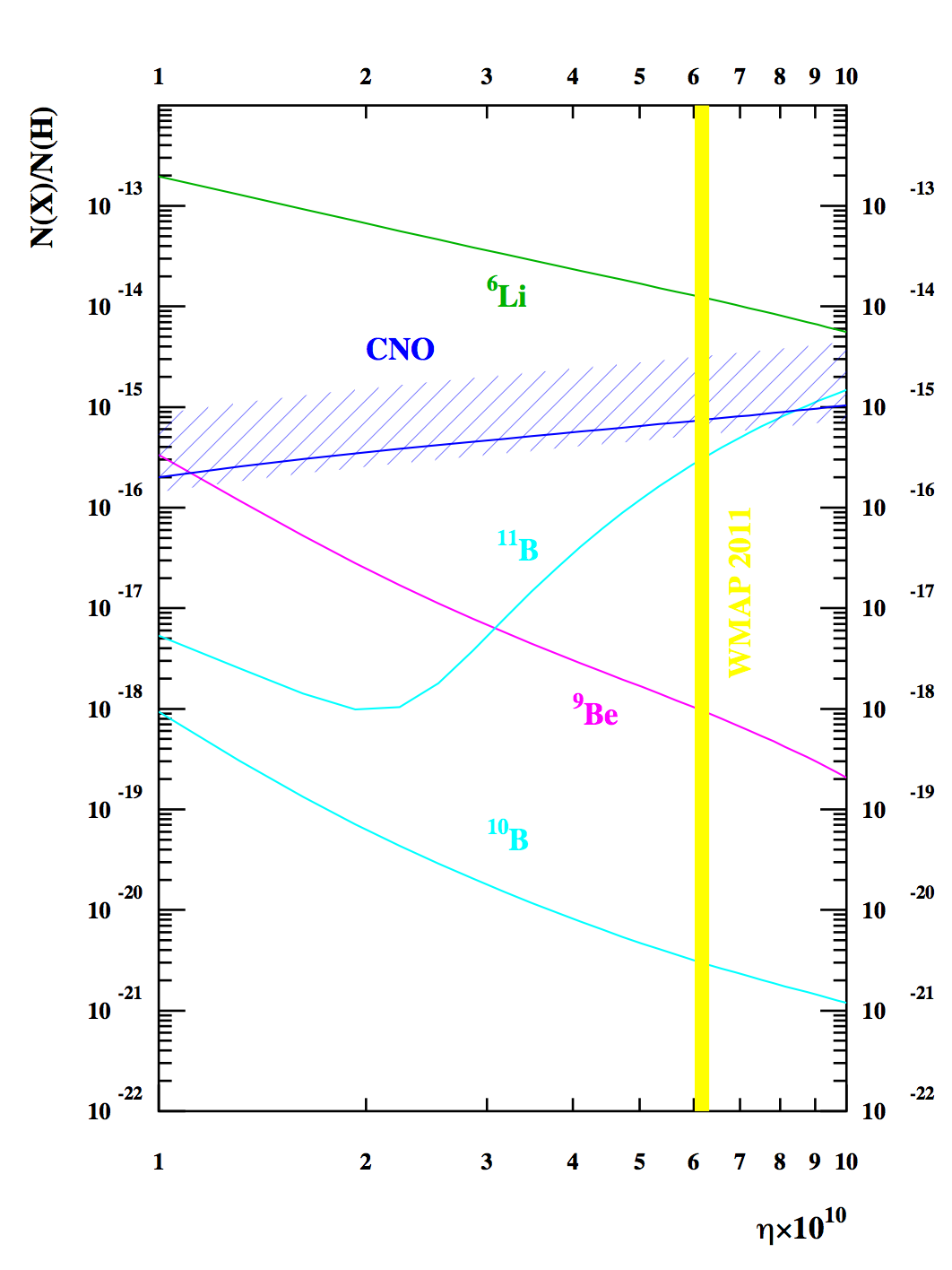 Systematic test of yield sensitivities to up to 10-3-103 rate variations
 Identification of important reactions for A>7 yields
 Analysis of available experimental and theoretical data  new rates and limits
[Coc, Goriely, Xu, Saimpert & Vangioni 2012]
Monte-Carlo BBN versus observations
*Hammache et al. 2010, Ωbfrom Spergel et al. 2007† or Komatsu et al. 2011††
Counter intuitive effects in BBN
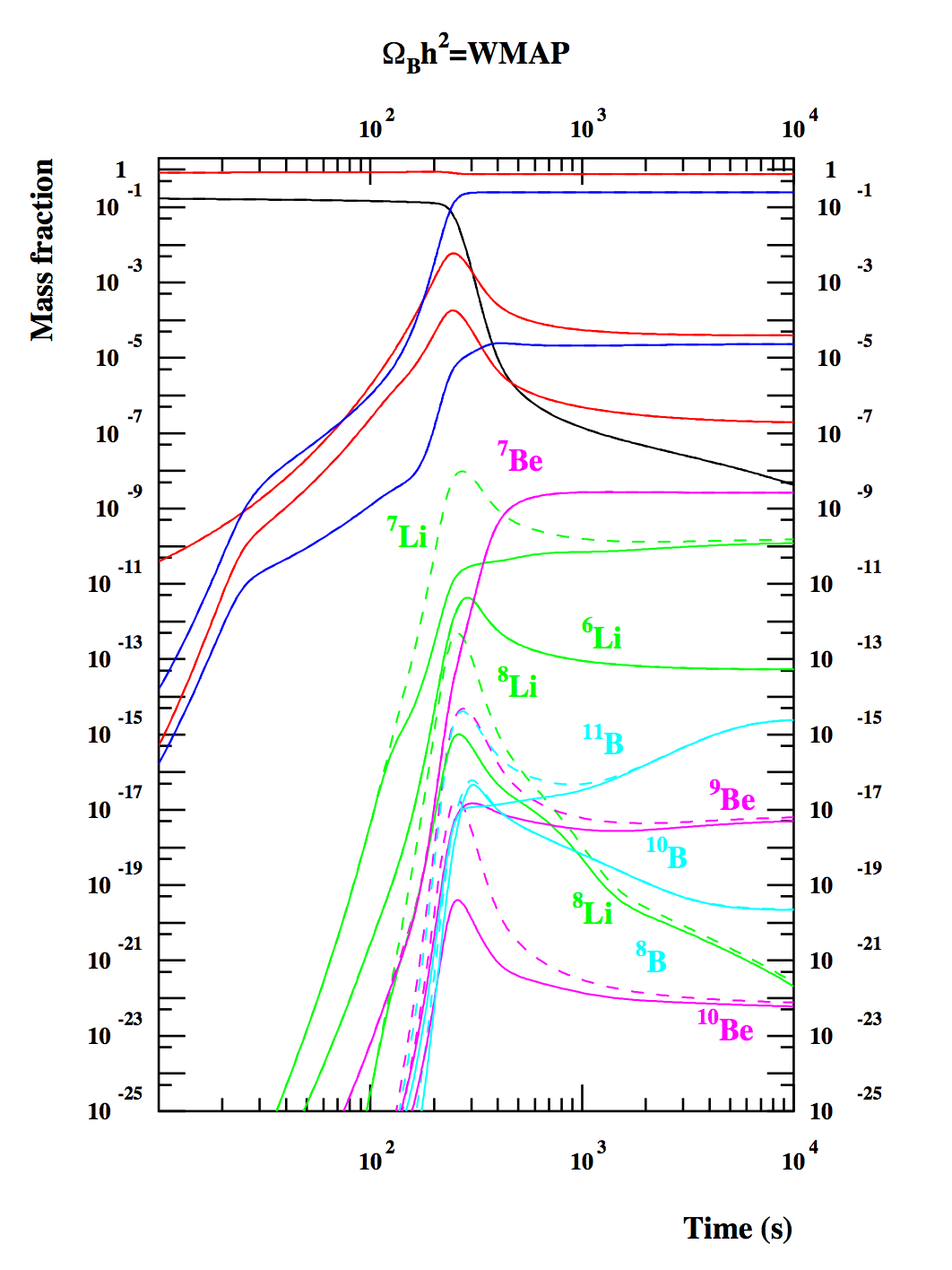 The 1H(n,)D reaction affects mostly 7Li : neutron abundance 

The 7Li(d,n)24He reaction affects strongly the CNO but leaves 7Li (and other isotopes) unchanged!
Systematic sensitivity studies are important
Dark matter neutron injection
Small increase in neutron abundance reduces 7Be (7Li) production without affecting much 4He, D and 3He 

Extra source of neutrons from Dark Matter ?
Dark Matter decay: 		χ → n + ….

			λ→n∝λ0exp(-t/τχ)
Dark Matter annihilation: 	χ+χ → n + ….

 			λ→n∝λ0a(t)-3 (dilution ∝(T/TC)3)
[Albornoz Vásquez, Belikov, Coc, Silk & Vangioni, submitted]
Dark matter injection of thermal neutrons
Thermalization of neutrons on shorter time-scale than
Expansion rate
Neutron lifetime
Energy loss 
From multiple scattering rather than single collision
Negligible spallation
No 6Li overproduction  by spallation reactions: 
n + 4He → 3He + 2n 
4He + 3He → 6Li + p
Achievable for Mχ in the 1 to 30 GeV range
[Albornoz Vásquez, Belikov, Coc, Silk & Vangioni, submitted]
Representative results
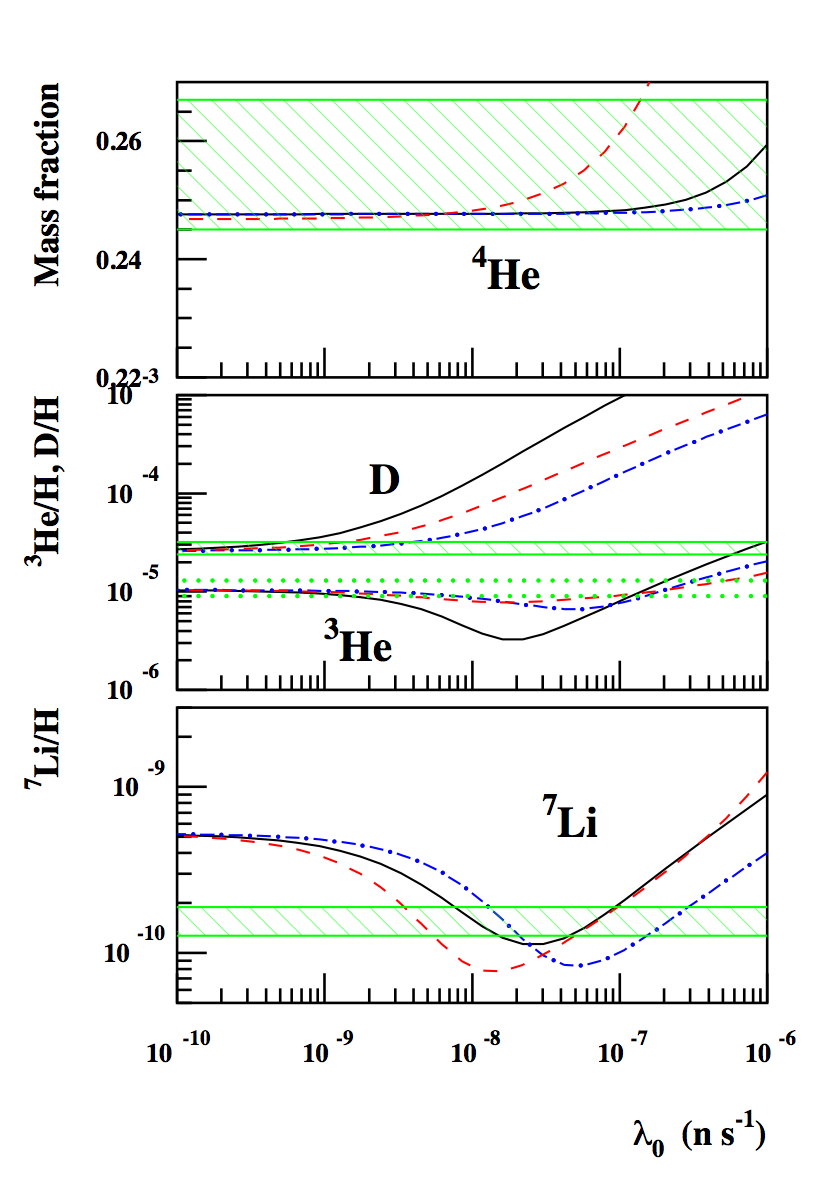 ③
①
Neutron injection at constant rate
②
Neutron injection from decay with τχ = 40 mn
Neutron injection from annihilation with TC = 0.3 GK
Alleviates the 7Li problem at the expense of D
Conclusions
SBBN calculations confirm good agreement between CMB and SBBN (D and 4He).
However disagreement between Li observations, SBBN and CMB :                             
Nuclear (7Li) : Very highly unlikely (extra neutron source? additional resonances e.g. in 7Be+  [Broggini et al.   ArXiv:1202.5232 and Poster 5]) but important to quantify the amount of needed depletion. 
Nuclear (6Li) : No, 2H(,)6Li rate now experimentally well constrained ( 6Li/H ≈ 1.3×10-14); direct measurement at LUNA [Poster 9] 
Stellar depletion ?
Particle physics/Cosmology (e.g. DM neutron source, variation of constants)
 CNO/H in the range (0.2-3.) ×10-15 will not affect Pop. III stars  
SBBN is now a parameter free model !
Probe of the physics of the early Universe (K. Olive and T. Kajino talks)